RESFEBE
Kelimelerin
 harf, sayı veya resimlerle 
anlatılması.
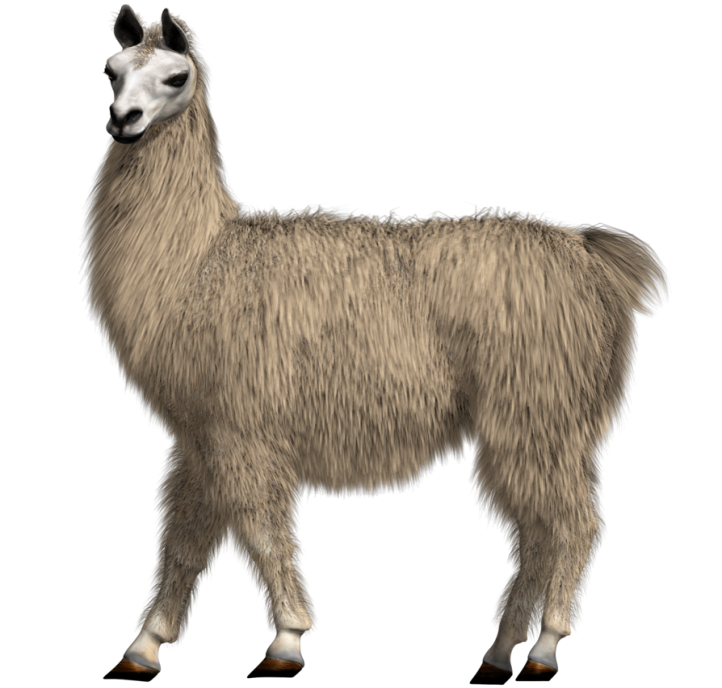 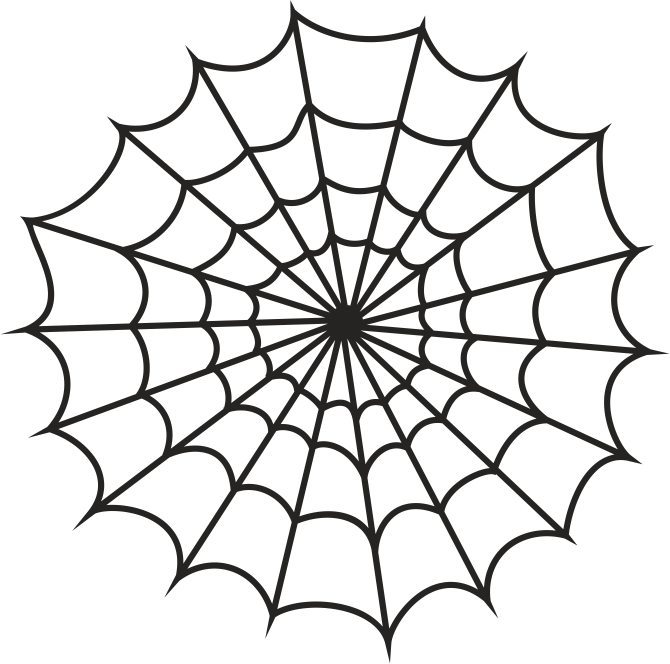 k
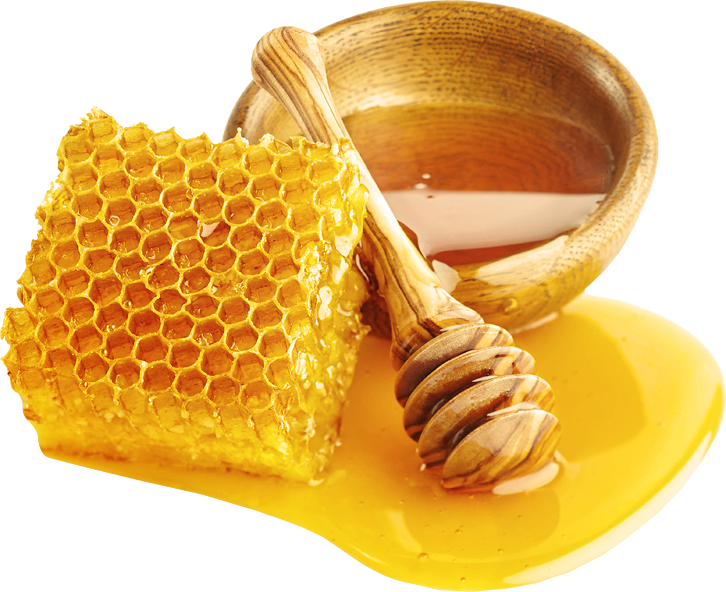 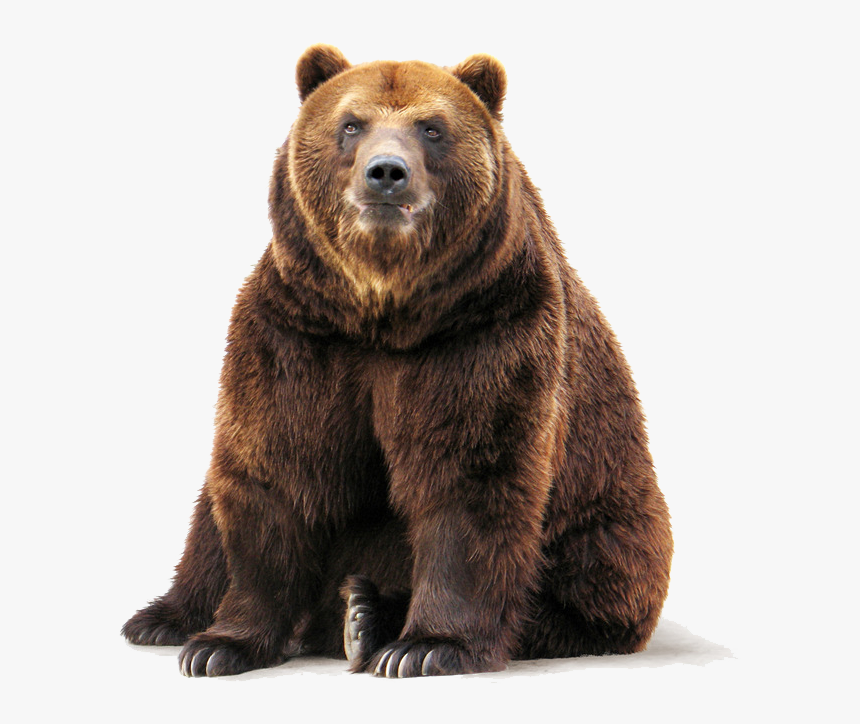 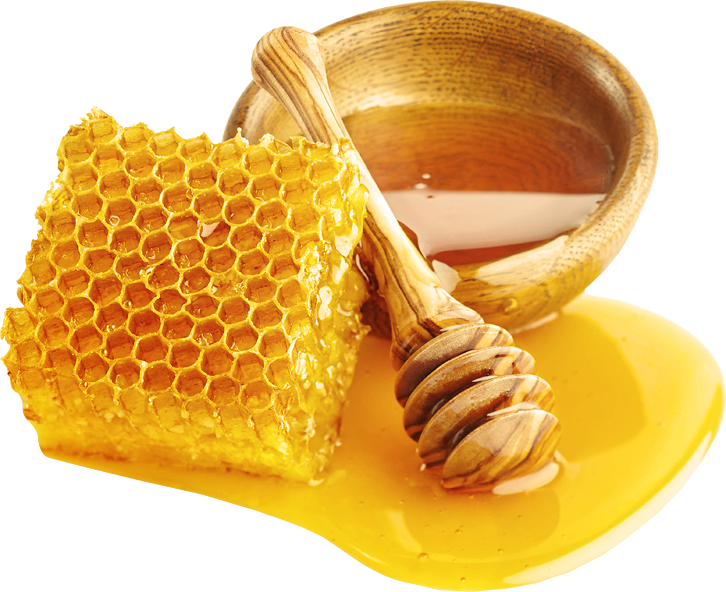 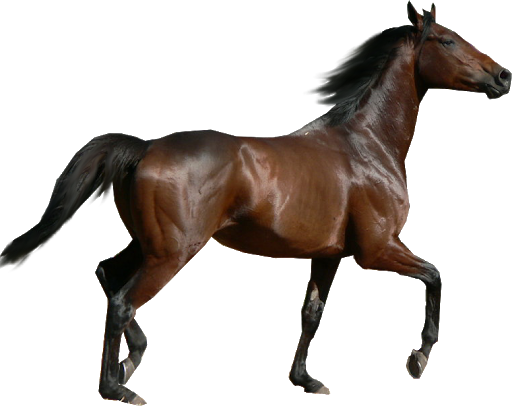 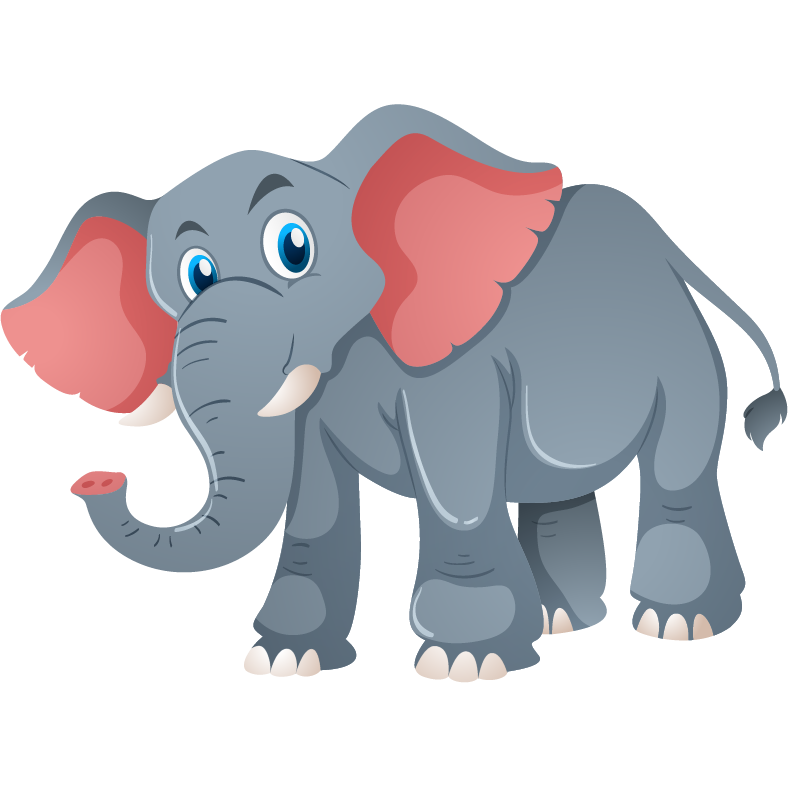 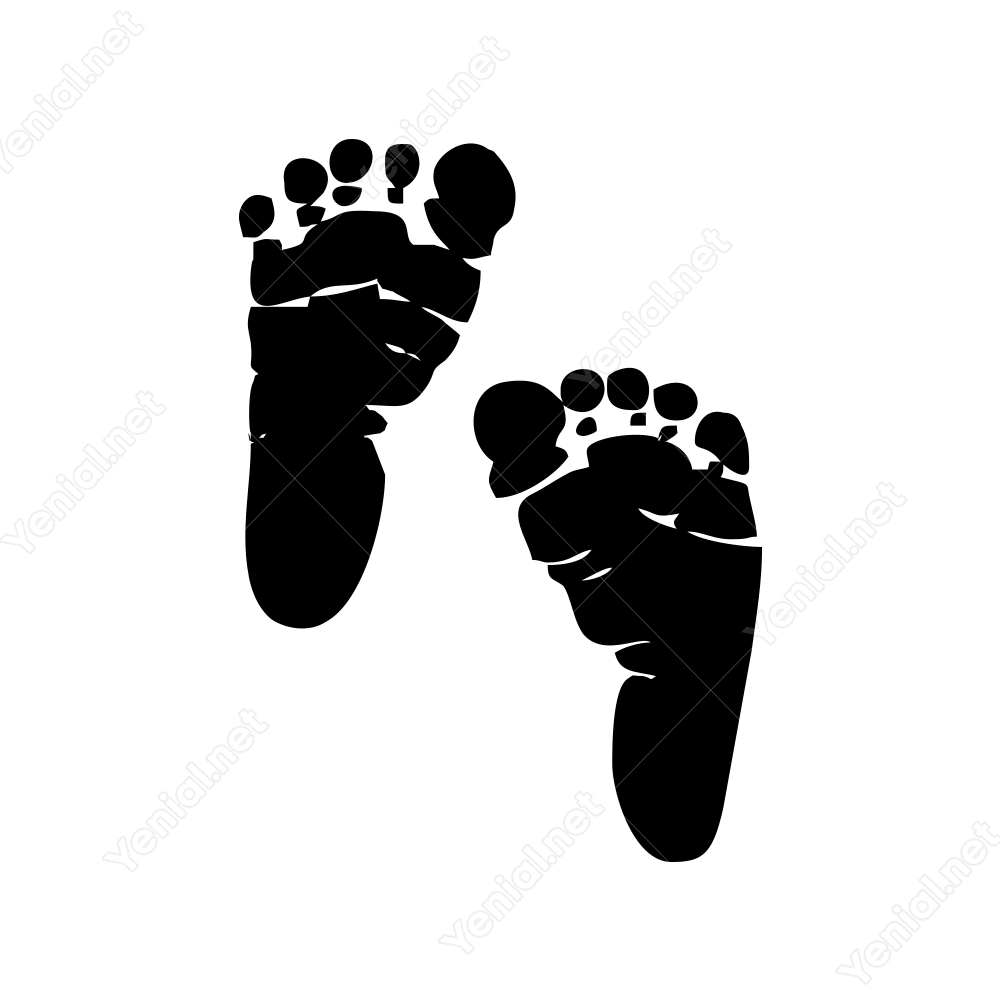 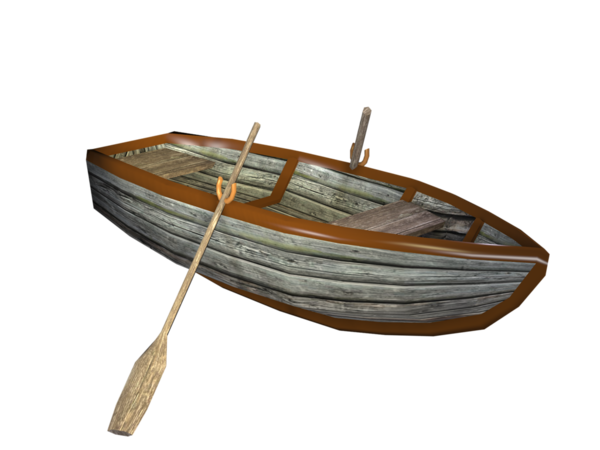 10
z
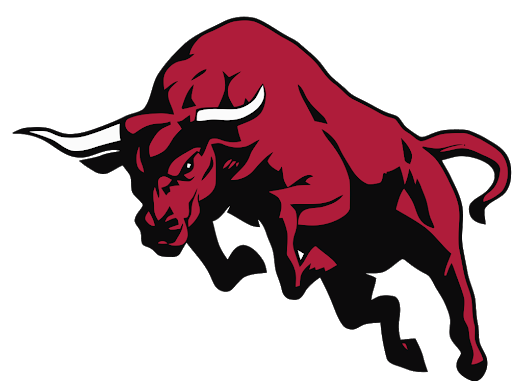 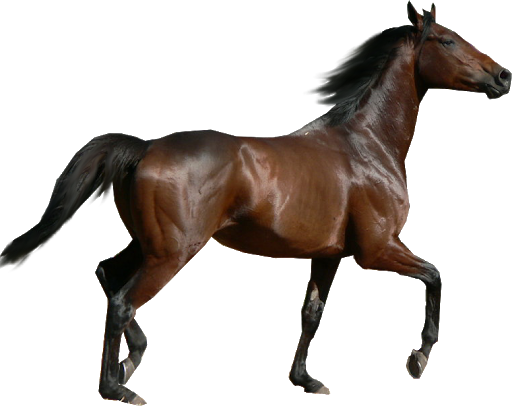 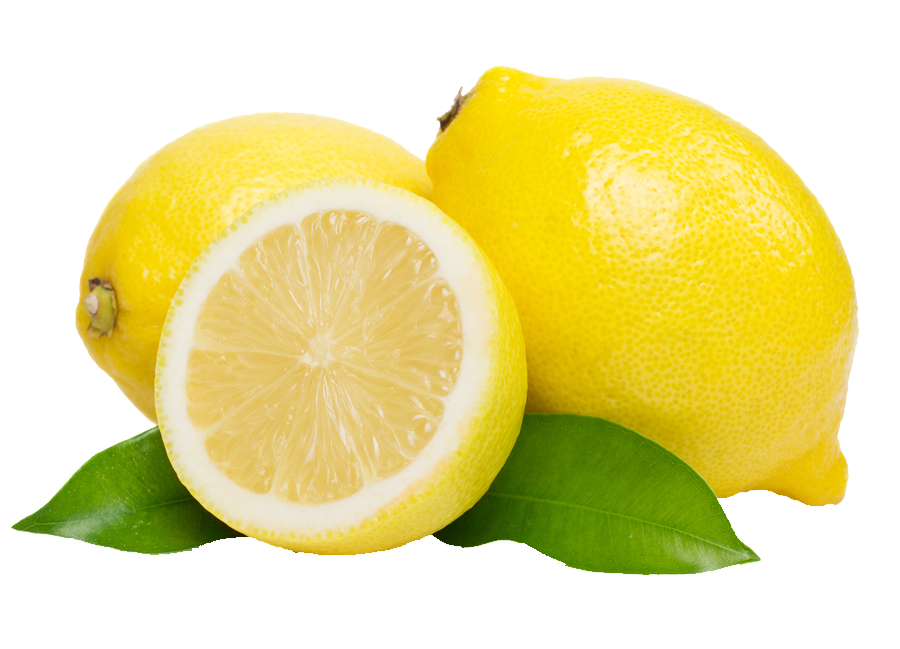 a
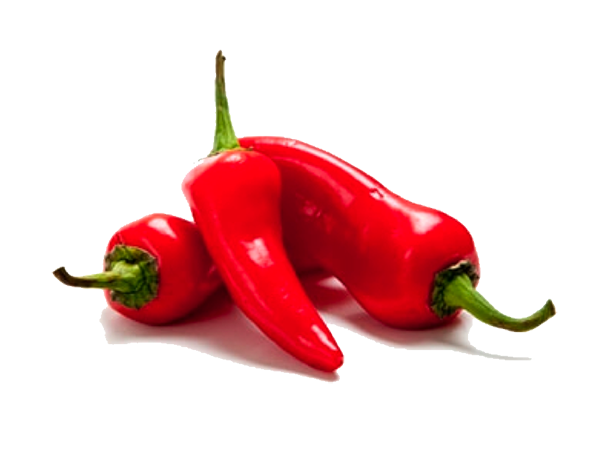 10
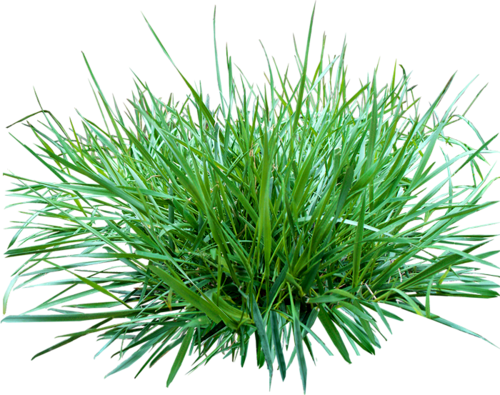 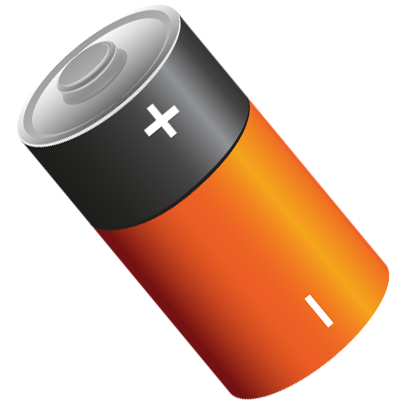 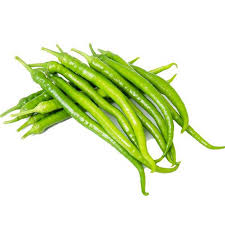 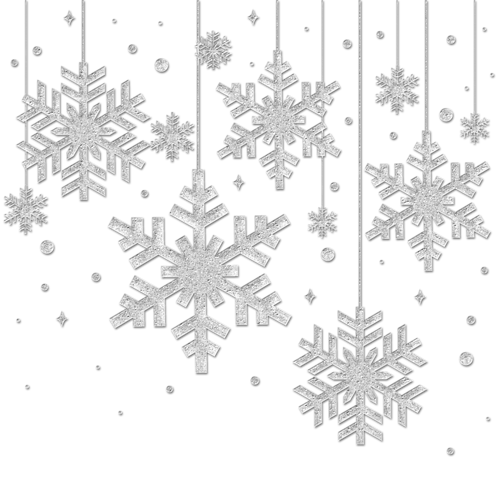 a
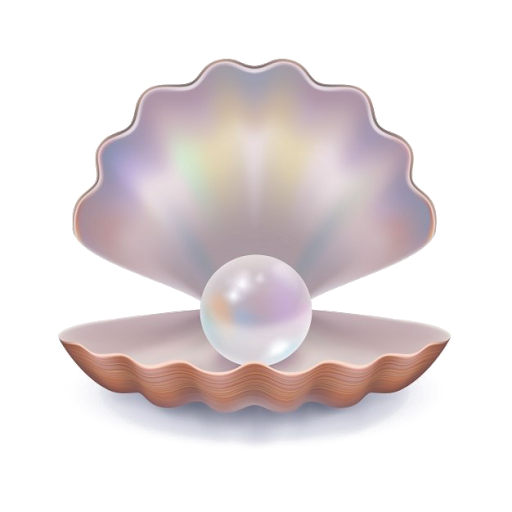 1
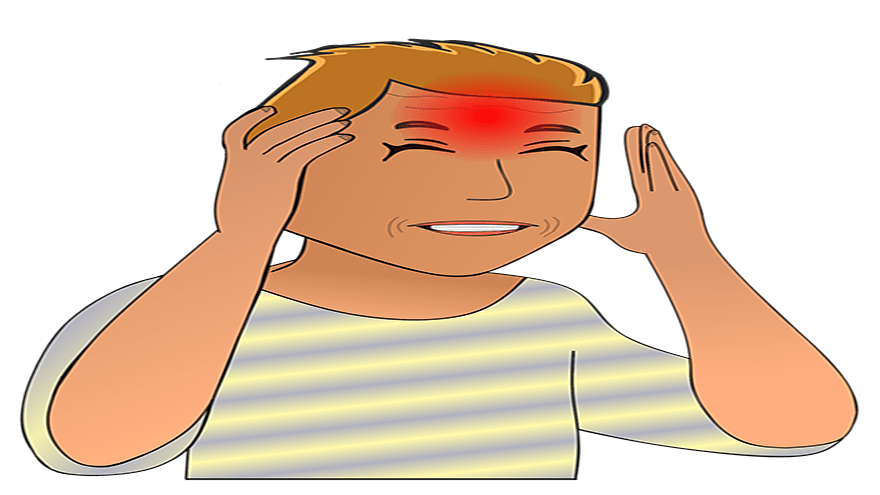 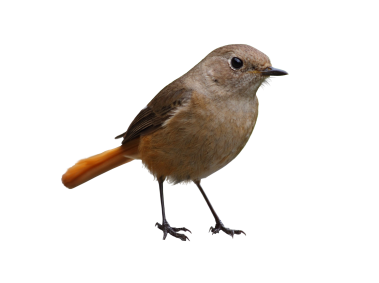 ı
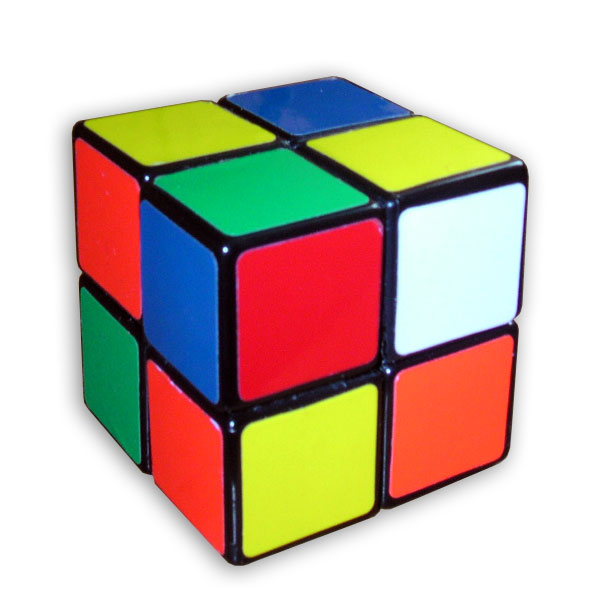 e
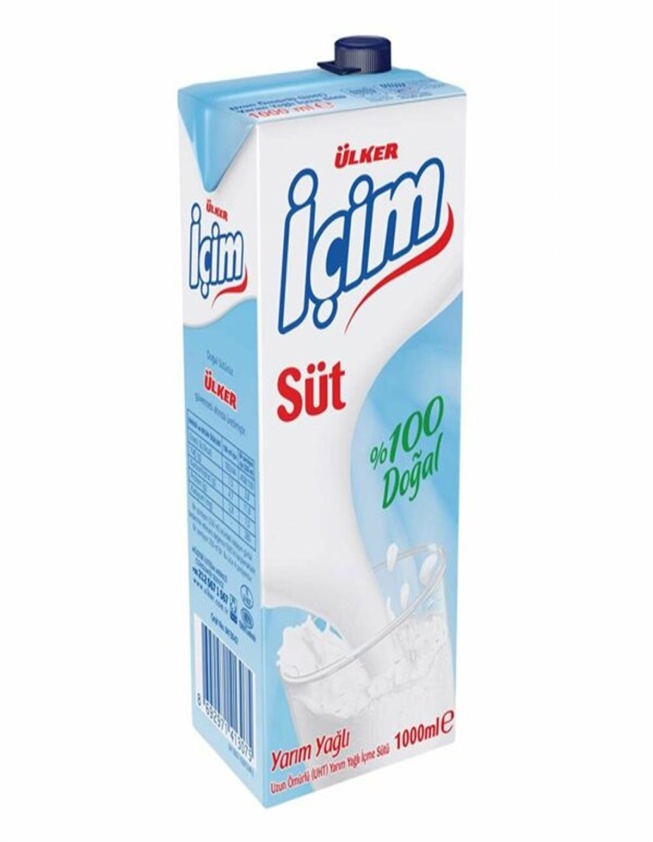 laç
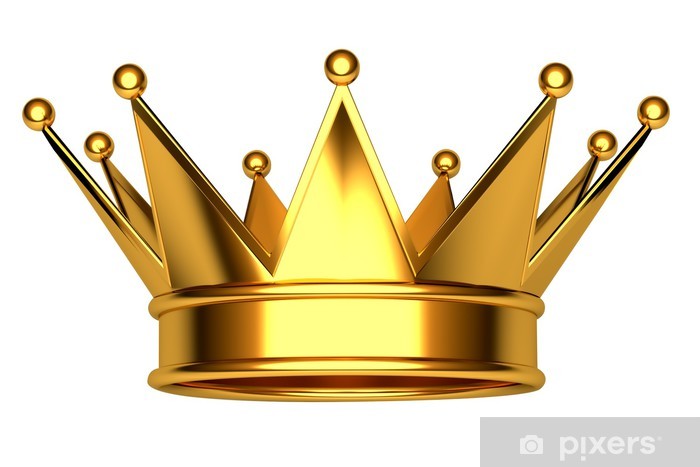 ı
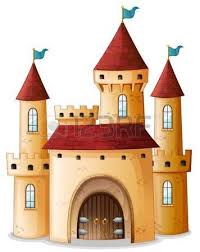 m
k
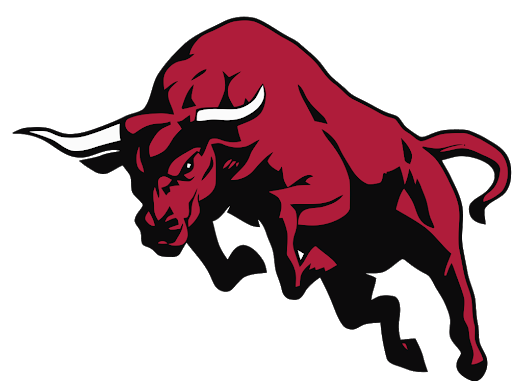 z
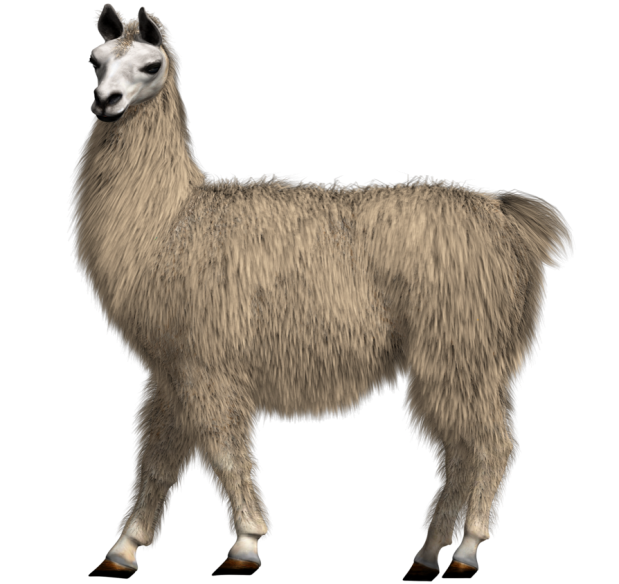 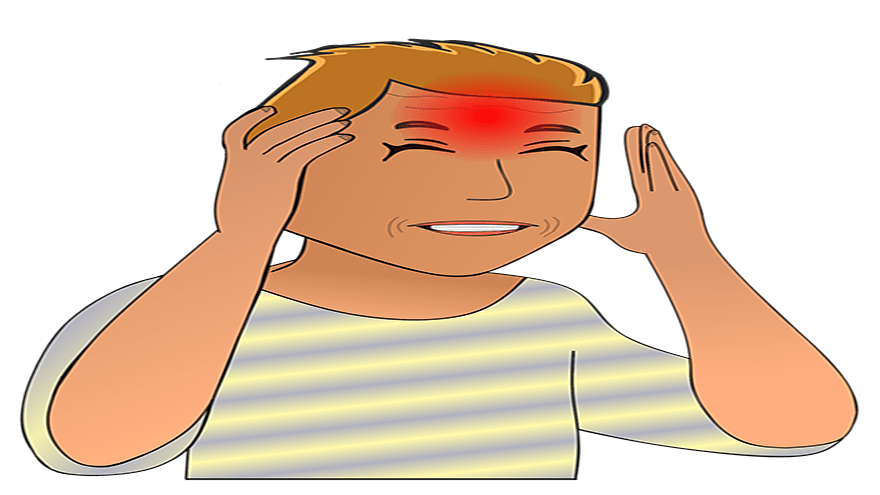 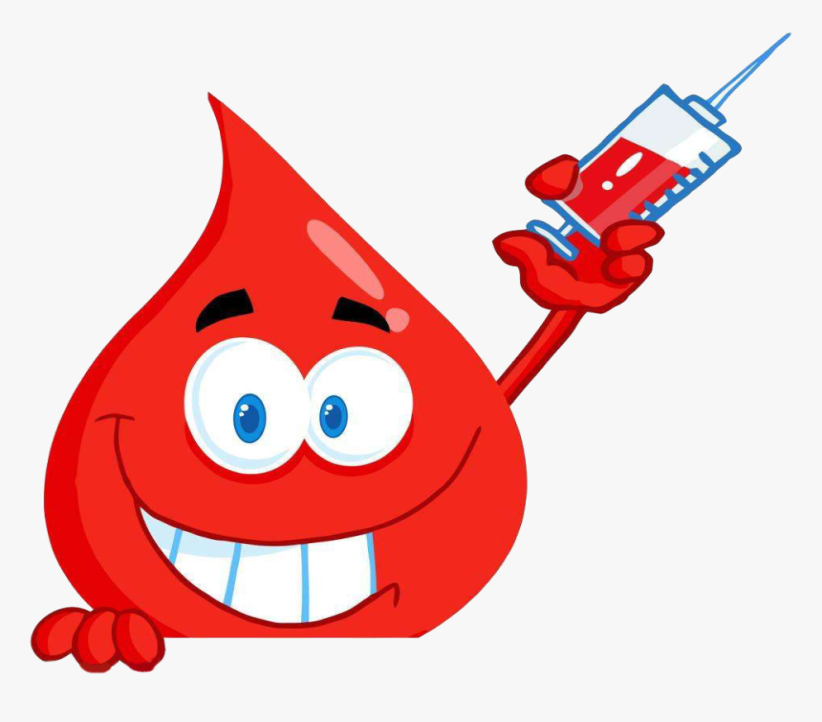 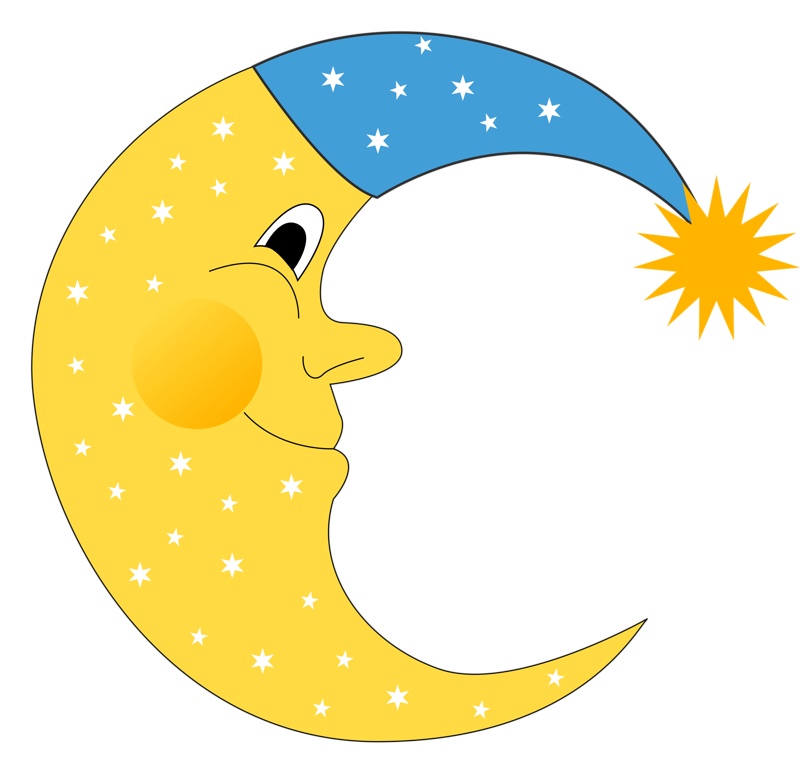 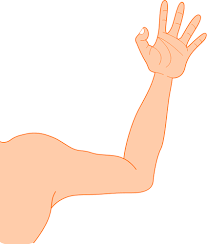 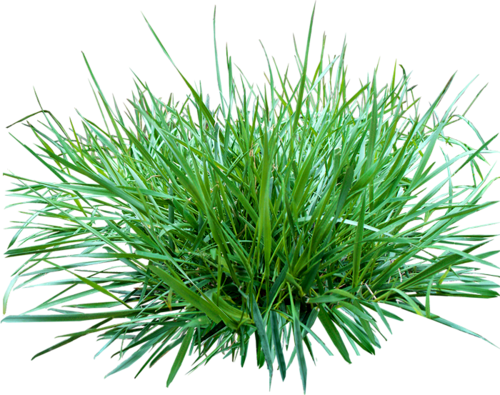 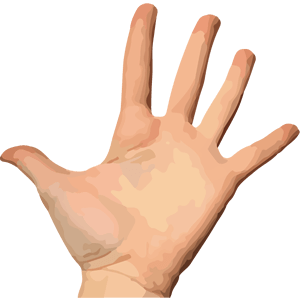 1.ağlamak   2.balayı  3.balta      4.filiz  5.salon     6.boğaz  7.limonata  8.biberon 9.pilot      10.karabiber           11.birinci  12.kuşbaşı   13.küpe   14.ilaç       15.ilaç       16.çatı      17.kalem      18.boğazlamak      19.başkan      20.kolay       21. otel